Ude Hishigi Te GatameOne Hand Armlock
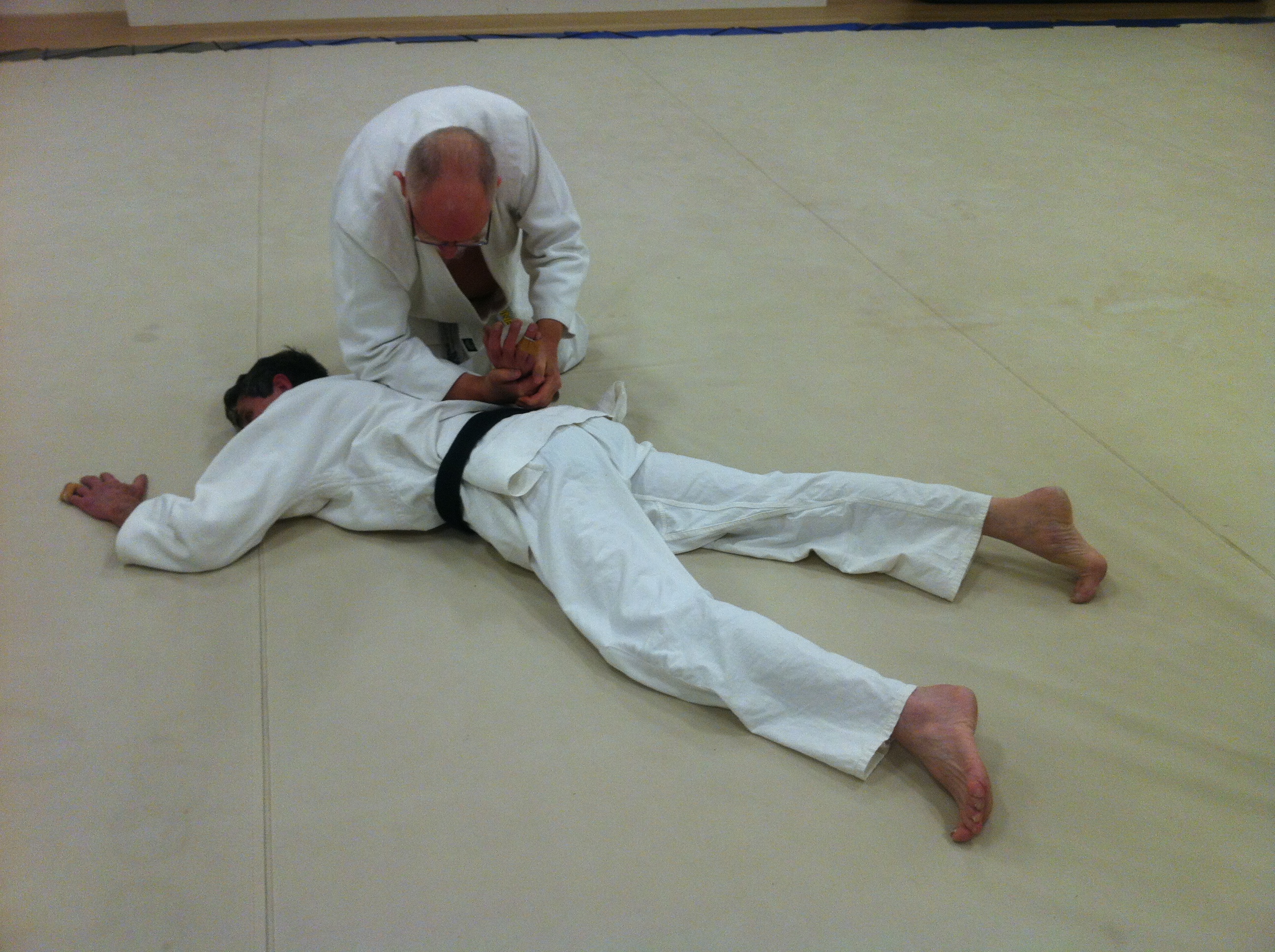 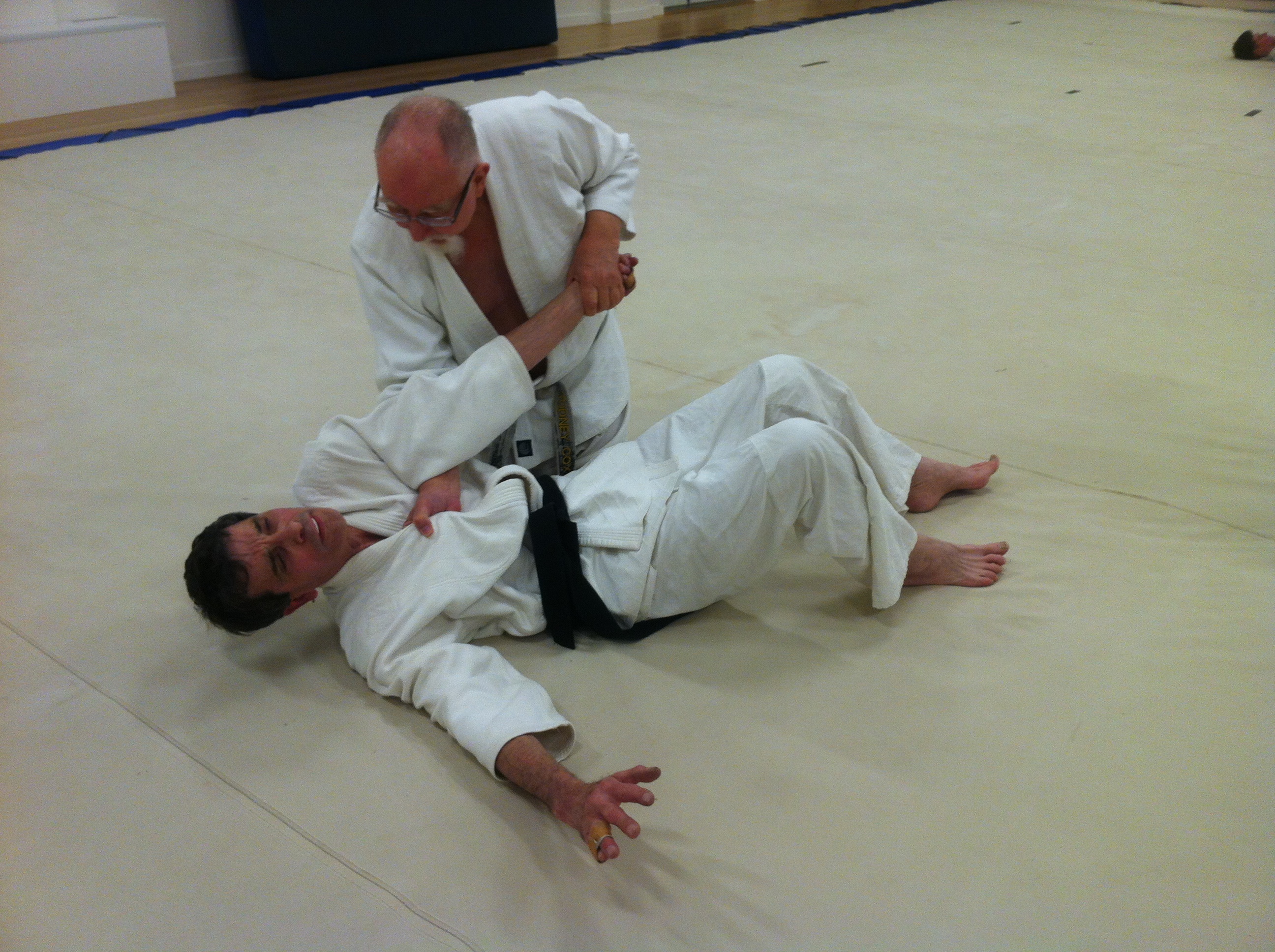 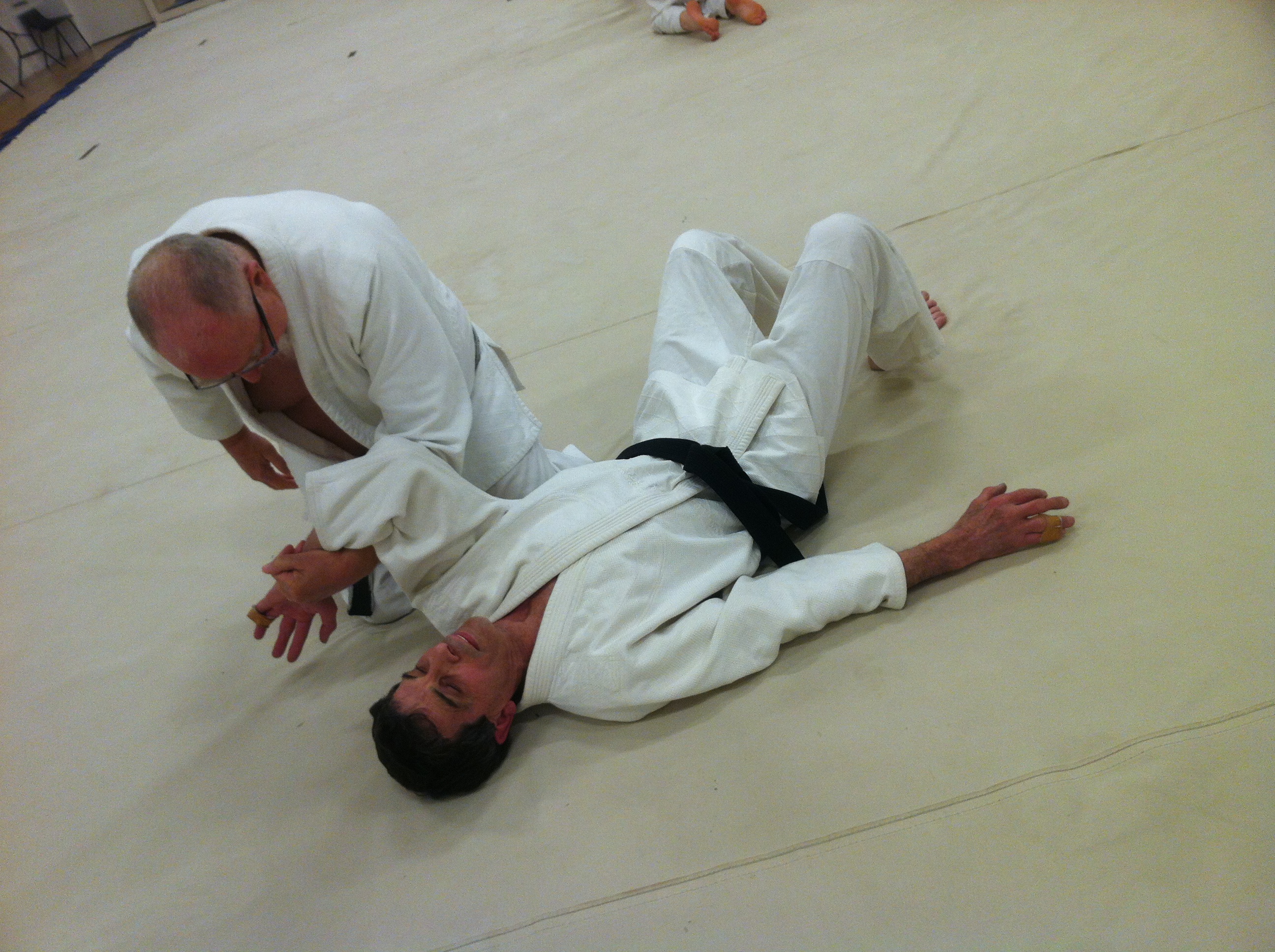 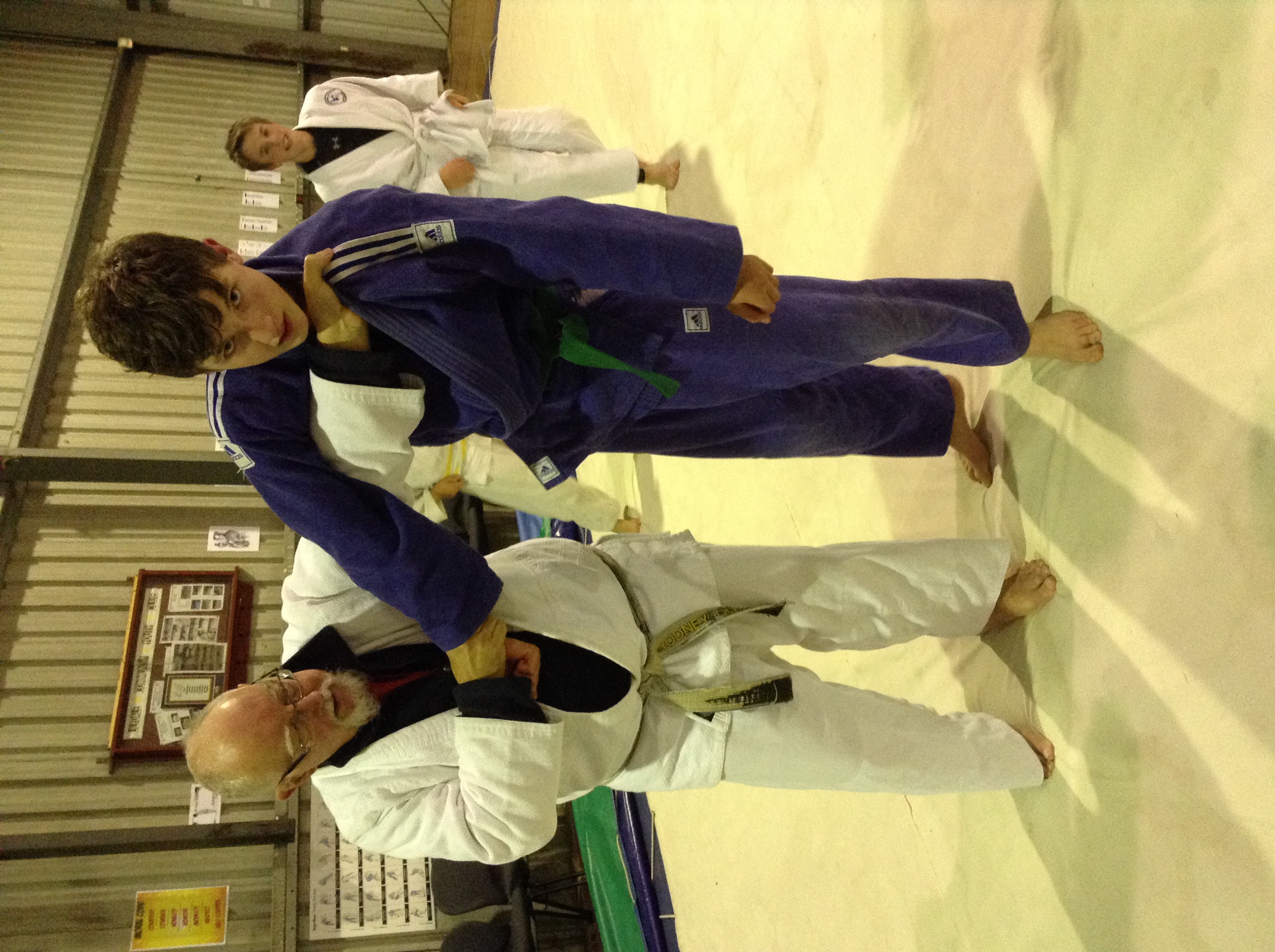